Shadow Puppet EduinTeaching Languages
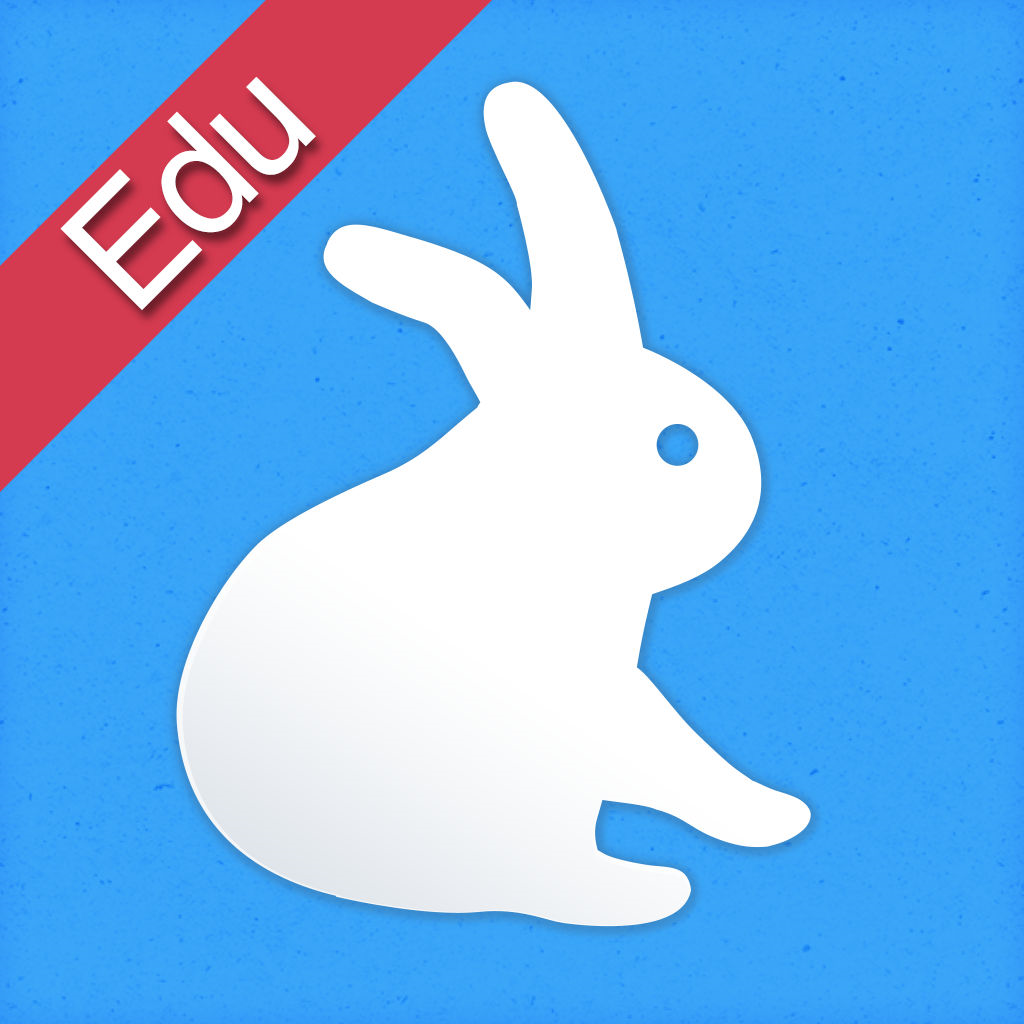 Dr. Samar AL-Afandi
s.al-afandi@leeds.ac.uk
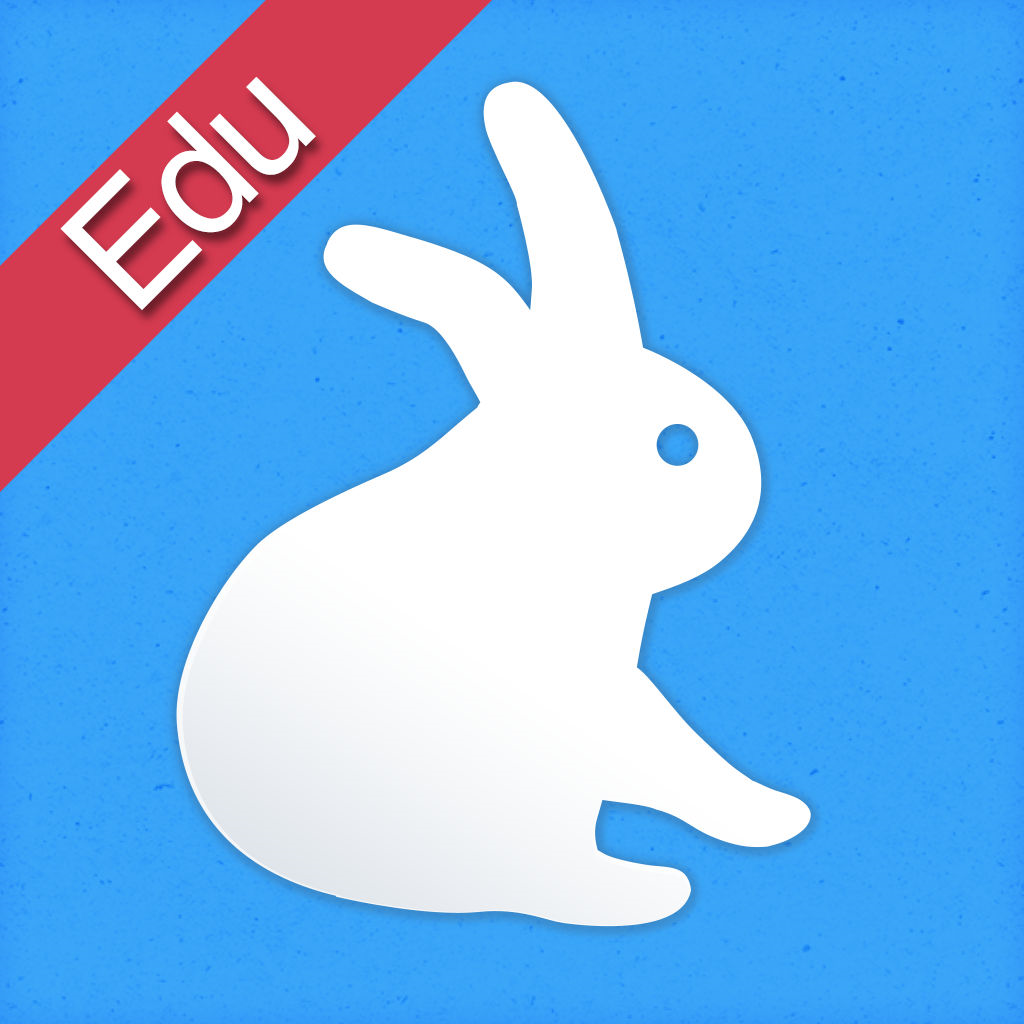 Puppet Edu:
Create videos for explaining topics or ideas via this easy to use app
Introduce new vocabulary in creative stories
Example: http://get-puppet.com/v/zQ7dicKHyh4?autoplay=true
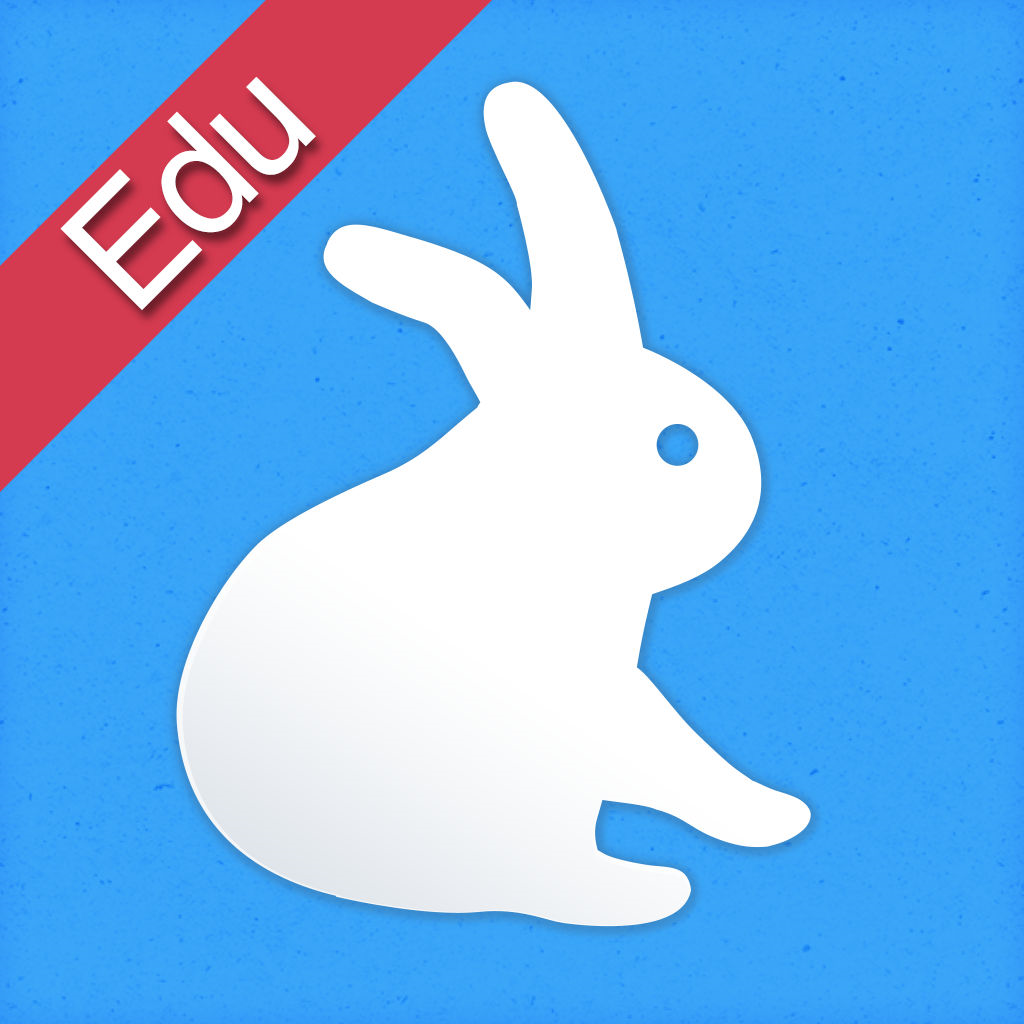 Features:
Embed web resources, e.g. images, with automatic references
Use text tool to add titles on the video
Record voice overs, add songs from iTunes, or choose background music
Save videos automatically to the camera roll. Upload to YouTube, Dropbox, or Google Drive
Edit very element meaning ability to quickly iterate by duplicating the videos
Record up to 30 minutes
Publish the link to VLE or email
http://get-puppet.co/edu/
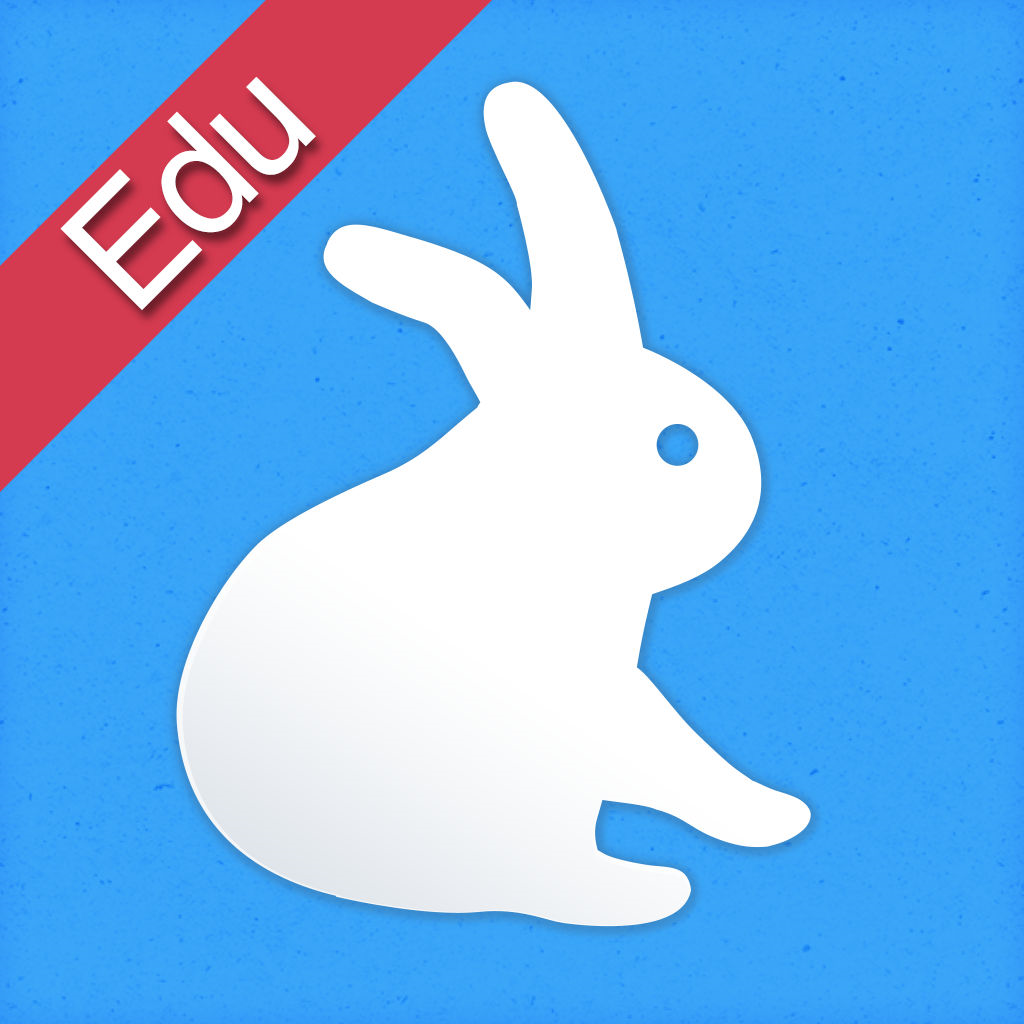 Ideas for Using Puppet Edu in Language Teaching:
Learn a language in context through storytelling 
Explain grammatical rules e.g. how to conjugate verbs
Make personalised flashcards
Describe the steps of how to do or make something in the language
And students can:
Create their own videos, practice reading their own narration, and listen back to them
Practice spelling by sounding out words
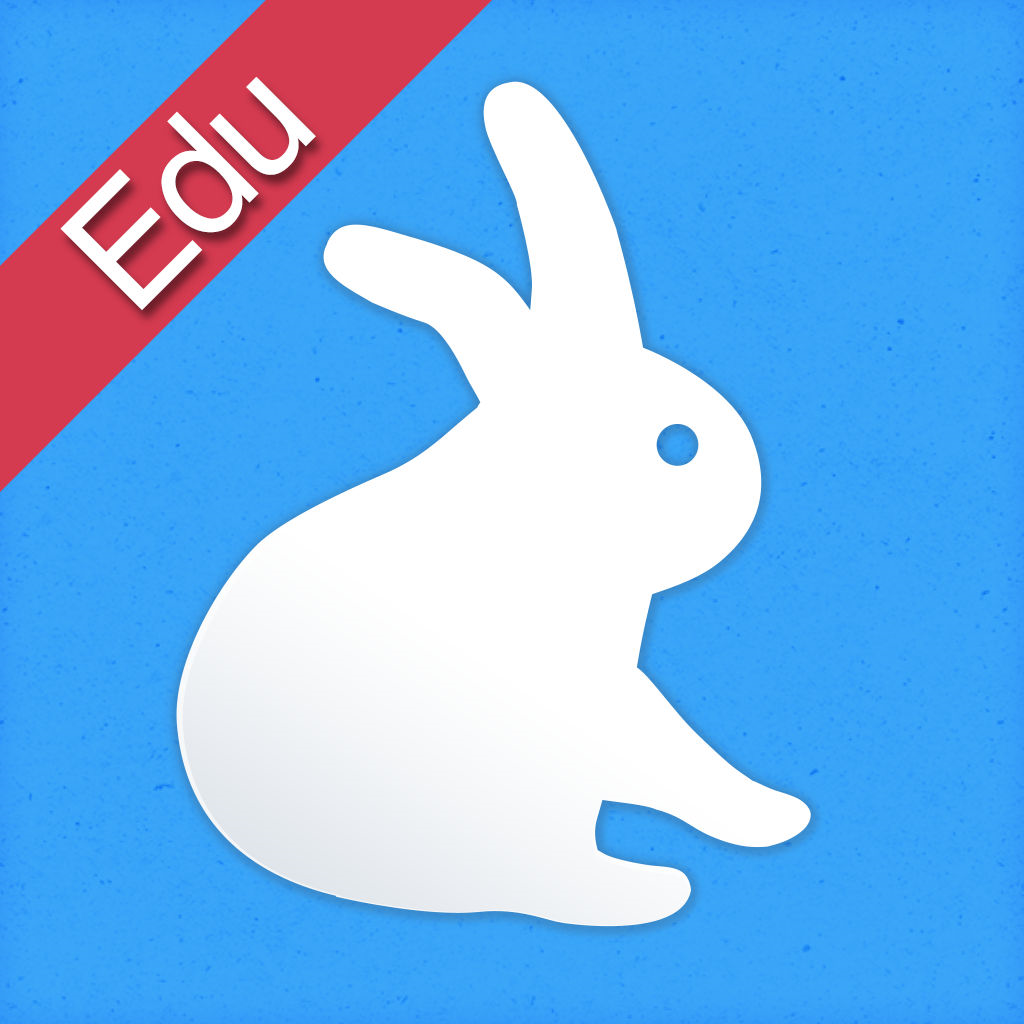 Limitations:
iPad & iPhone only
Published videos only play in Safari or Chrome
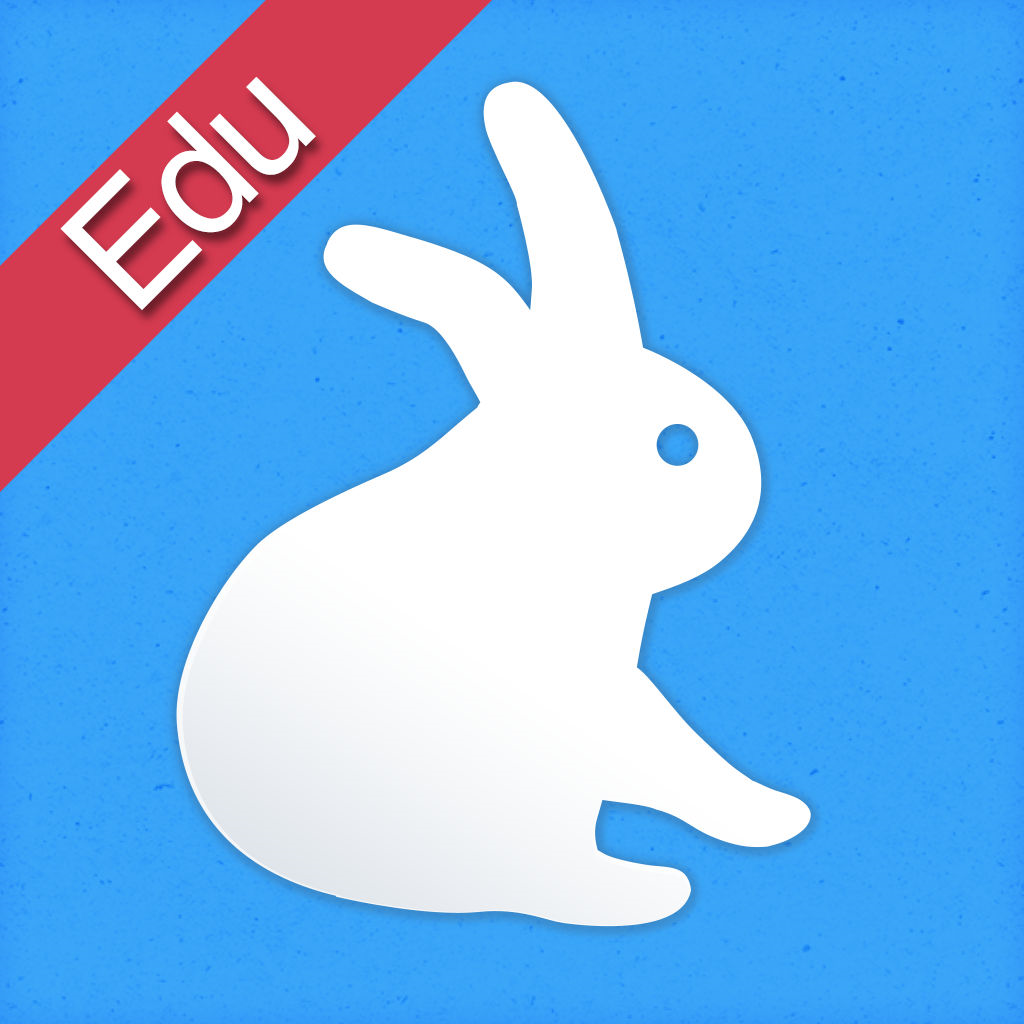 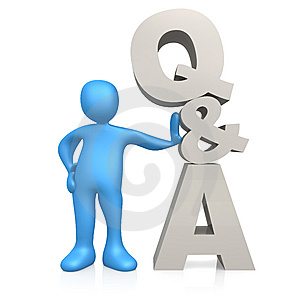 Thank you    شكراً